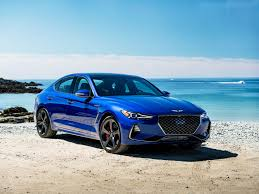 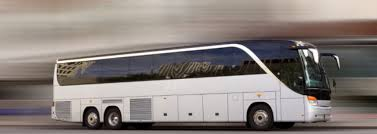 PROMET
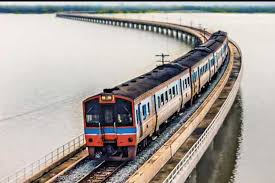 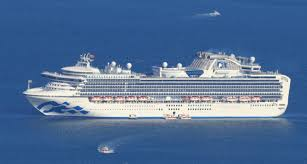 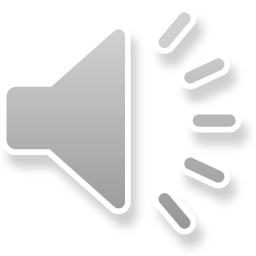 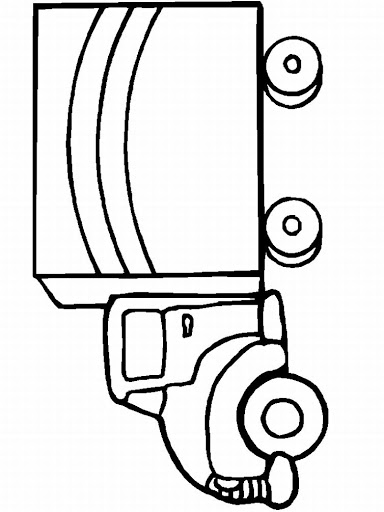 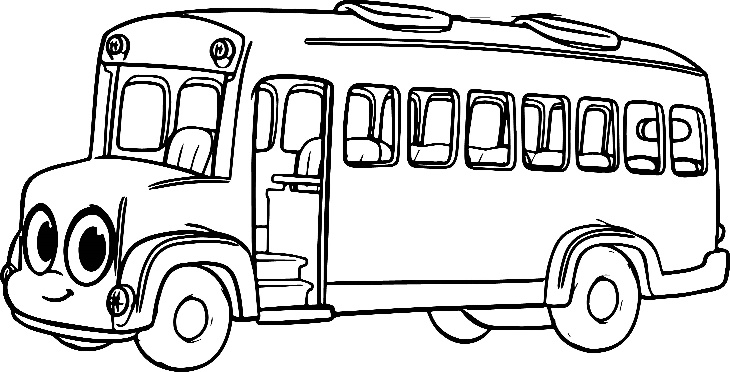 PROMETPromet je dejavnost, ki je namenjena prevozu:ljudi, tovora, informacij, podatkov
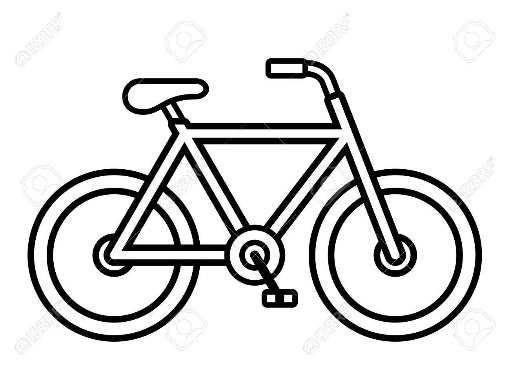 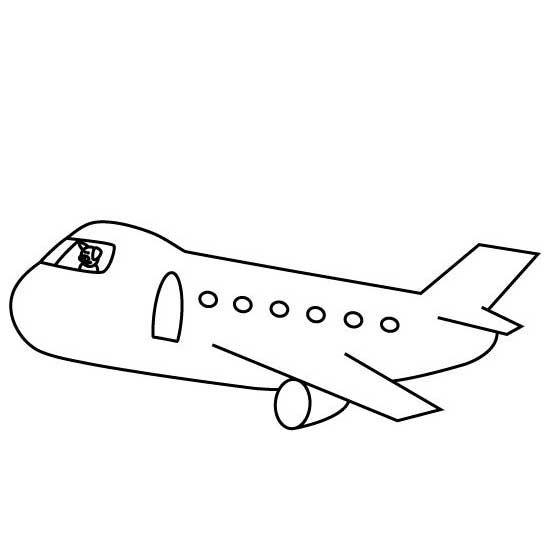 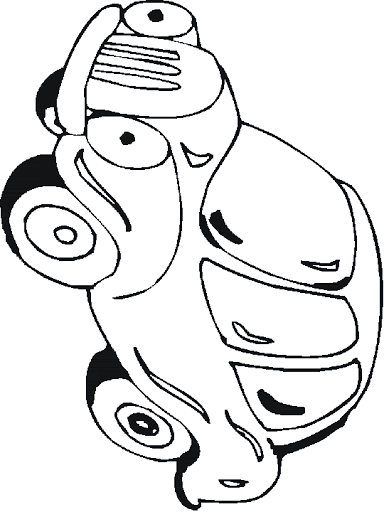 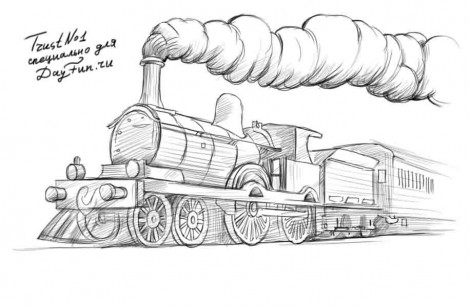 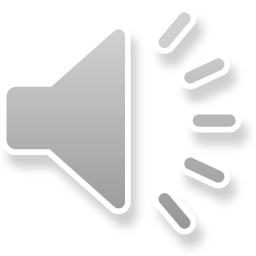 Vrste prometa
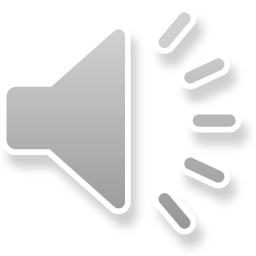 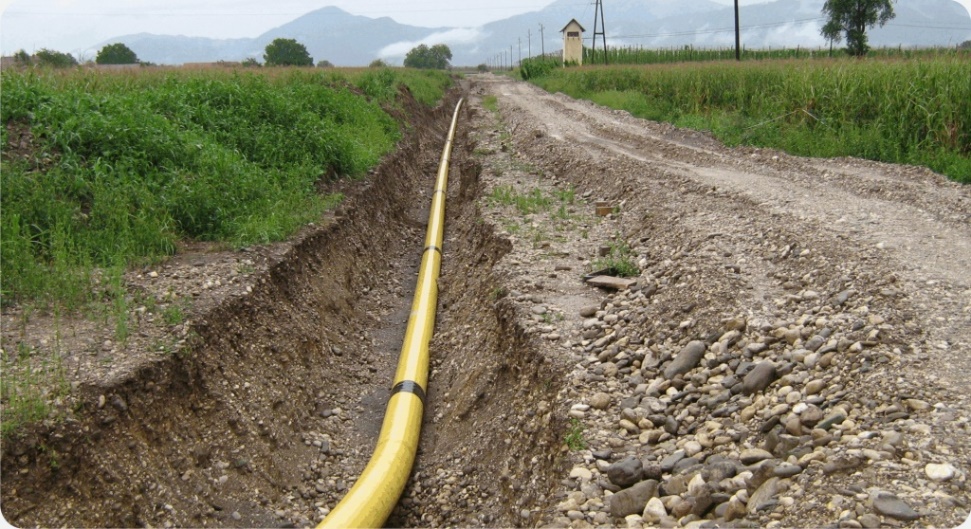 Posebni vrsti prometa
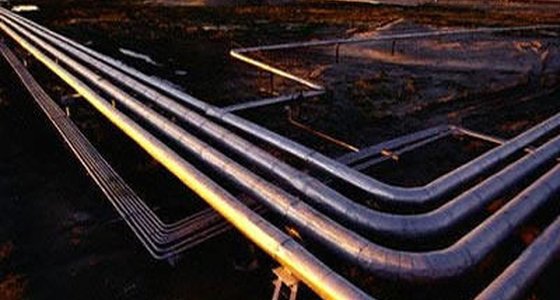 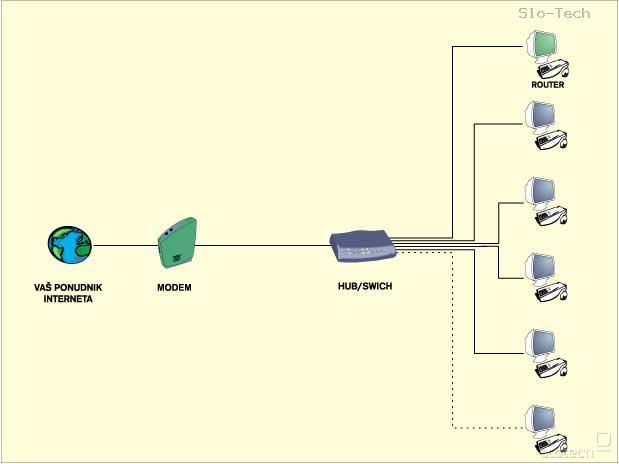 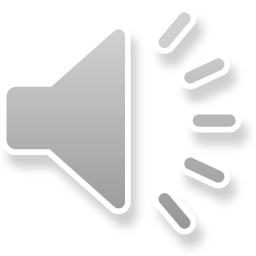 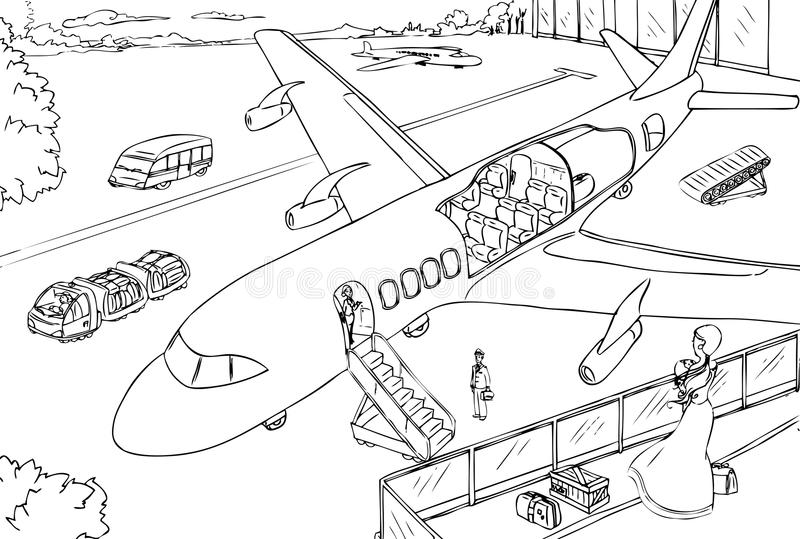 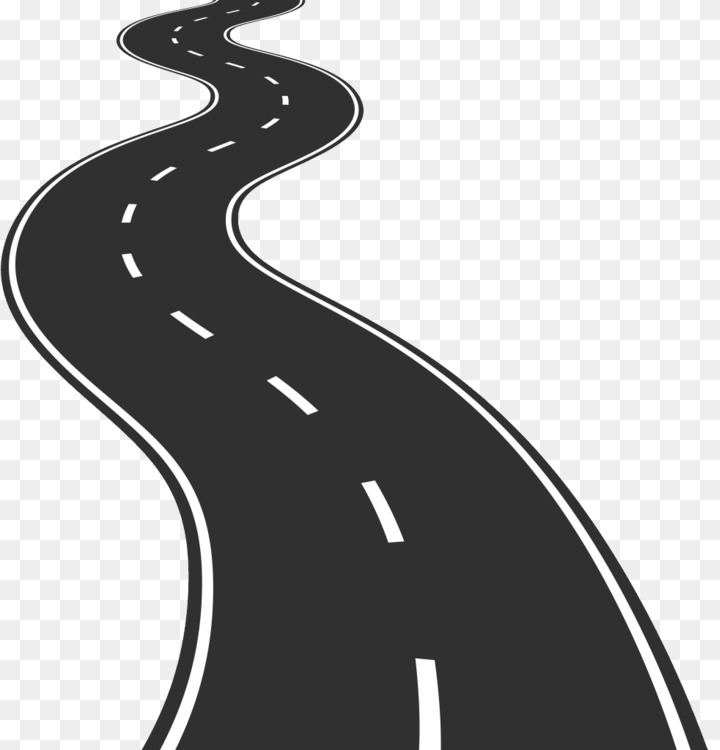 Prometna sredstva
So naprave in objekti, ki so potrebni za delovanje prometa
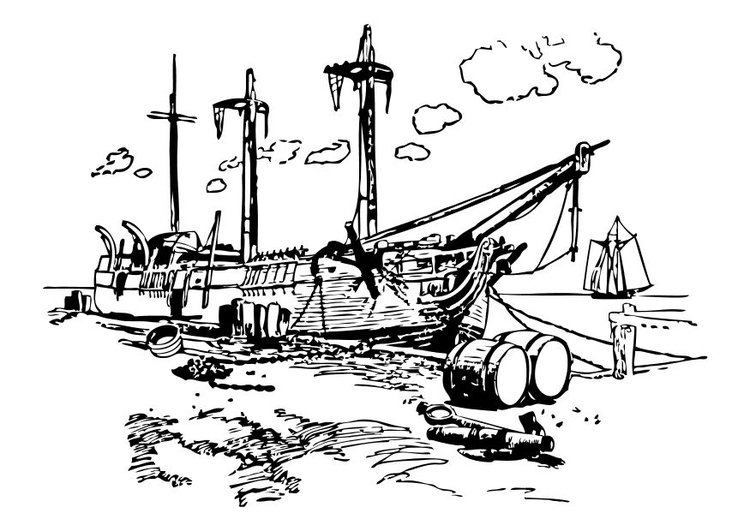 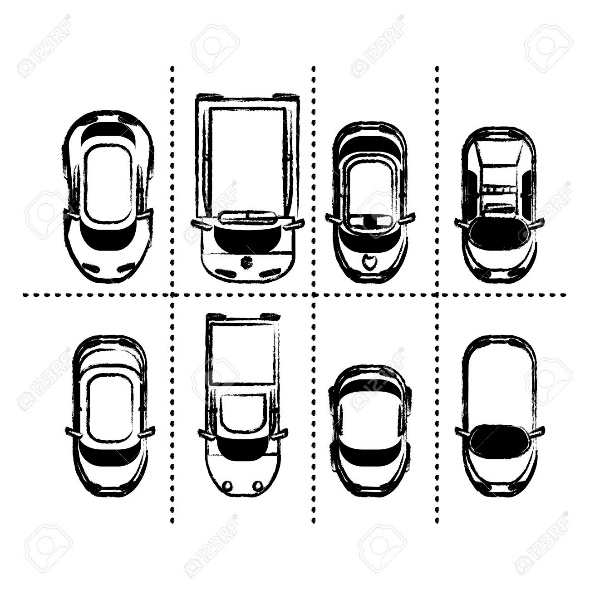 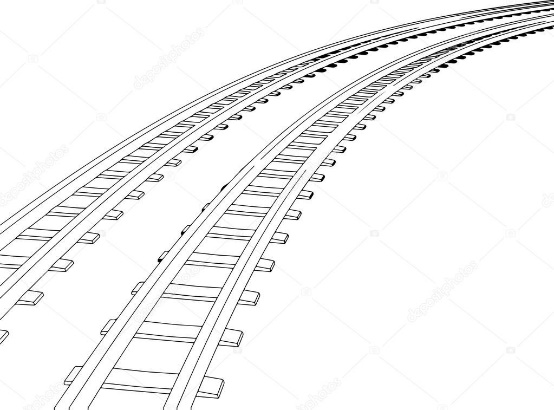 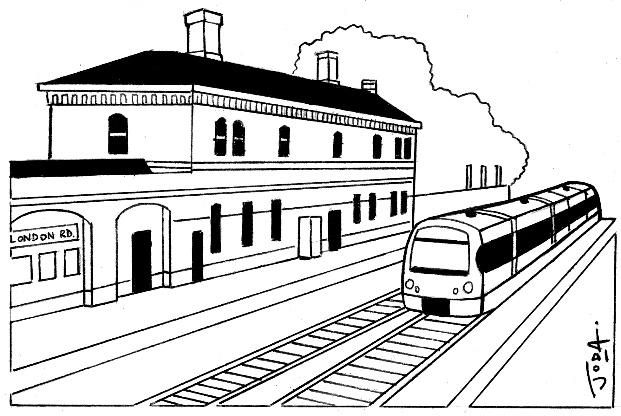 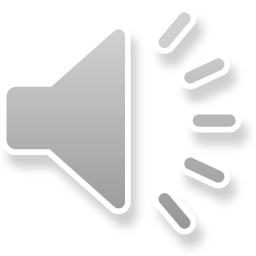 Pomembnost prometa
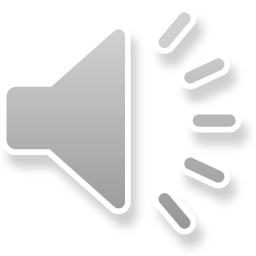